El recorrido del cliente
(subprocesos)
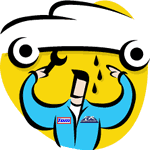 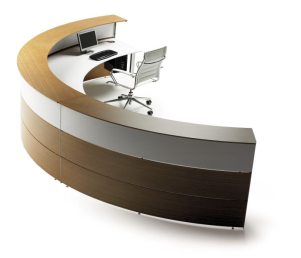 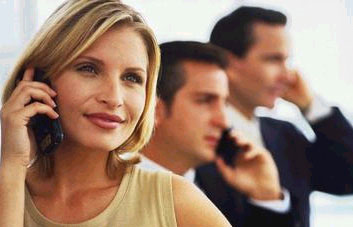 Cita
Recepción
Reparación
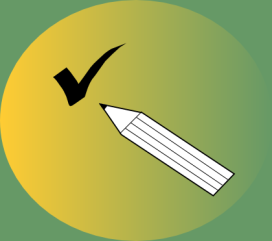 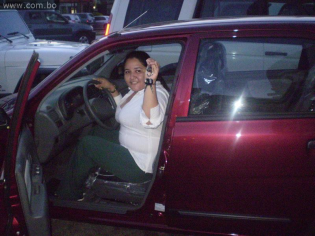 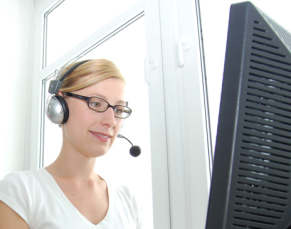 Control de calidad
Entrega
Seguimiento